Inheritance(abstract)
public void Sound()
{
   Console.WriteLine("…");
}
Animal
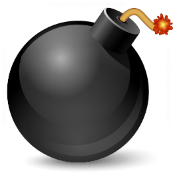 public abstract void Sound();
Animal
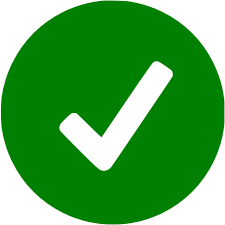 public abstract void Sound();



public abstract class Animal
{
   //…
}

protected Animal(…)
{
   //…
}
Animal
public abstract void Sound();





Animal a = new Dog(…);


Animal a = new Animal(…);
Animal
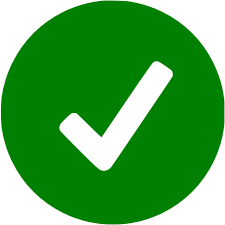